家庭菜園のススメ Vagetable healing&energy
～日本人の約半数が体験しています～
マズローの5段階欲求説
自己実現
05
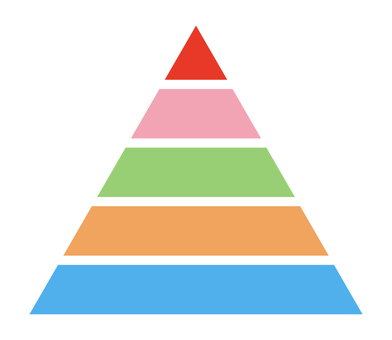 ・自分らしくありのままに生きる
・社会貢献に繋がる
自己実現欲求
承認欲求
04
・野菜を育てるだけで賞賛!?
・日々世話する自分を肯定
承認欲求
コミュニティへの所属
03
社会的欲求
近隣・友人へのおすそわけ
安全欲求
安心感
02
栽培過程がわかる
生理的欲求
食料確保
01
生命維持に必要な食料を確保
子供へのメリット
植育からはじまる食育
自然や食への知的好奇心を刺激
・野菜の種類や栽培方法等に関心をもつ
自然の恵への感謝
・自然の偉大さ
・いのちの尊さを学ぶ
自尊心の育成
・虫への恐怖心に打ち勝つ
・収穫までの忍耐力を養う
大人へのメリット
成熟からの円熟へ
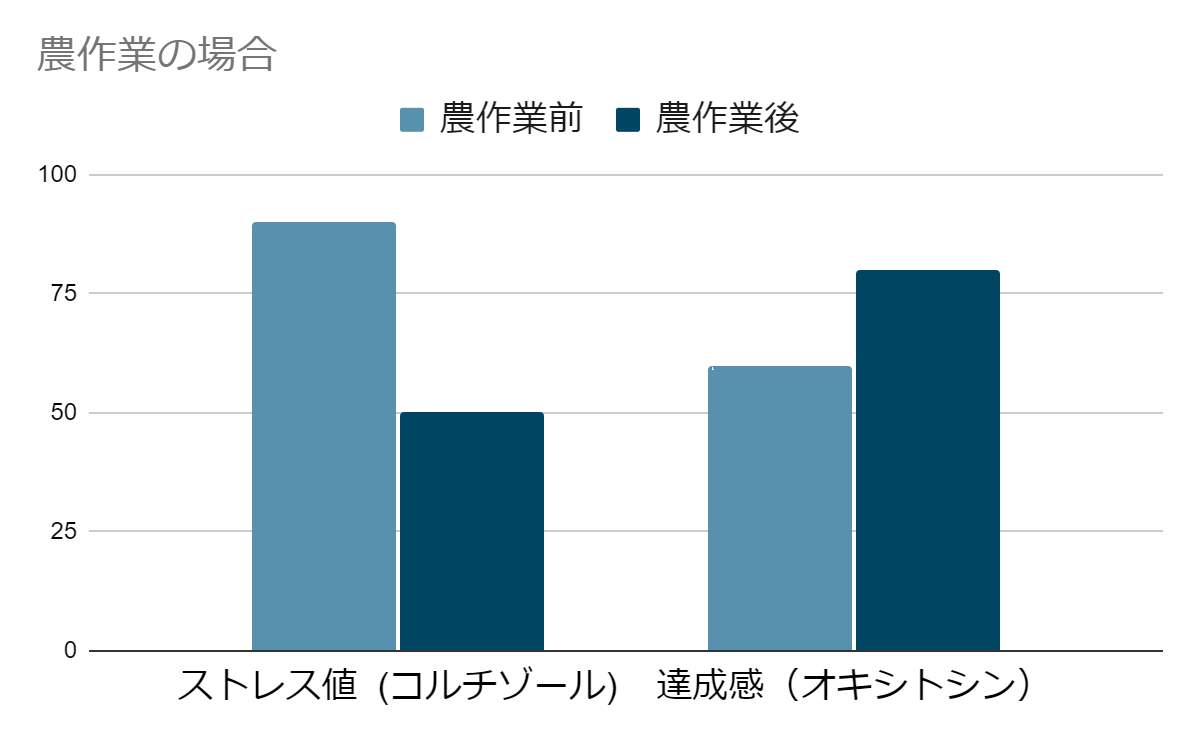 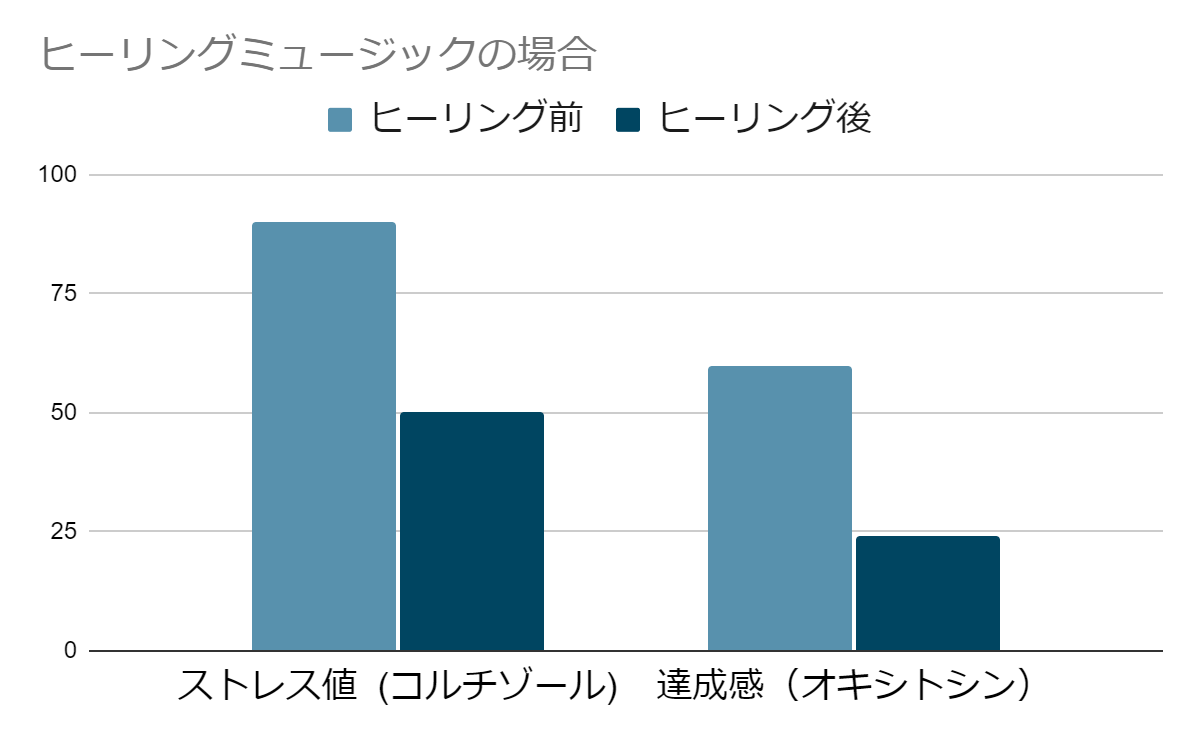 癒しの効果
・ストレス軽減に繋がる
達成感を得る
・栽培の苦労と収穫の喜び
許容するこころ
・ひとに多くのことを求めなくなる
夏の収穫に
今なら
まだ間に合います！！

ミニトマトの栽培から
はじめてみませんか？